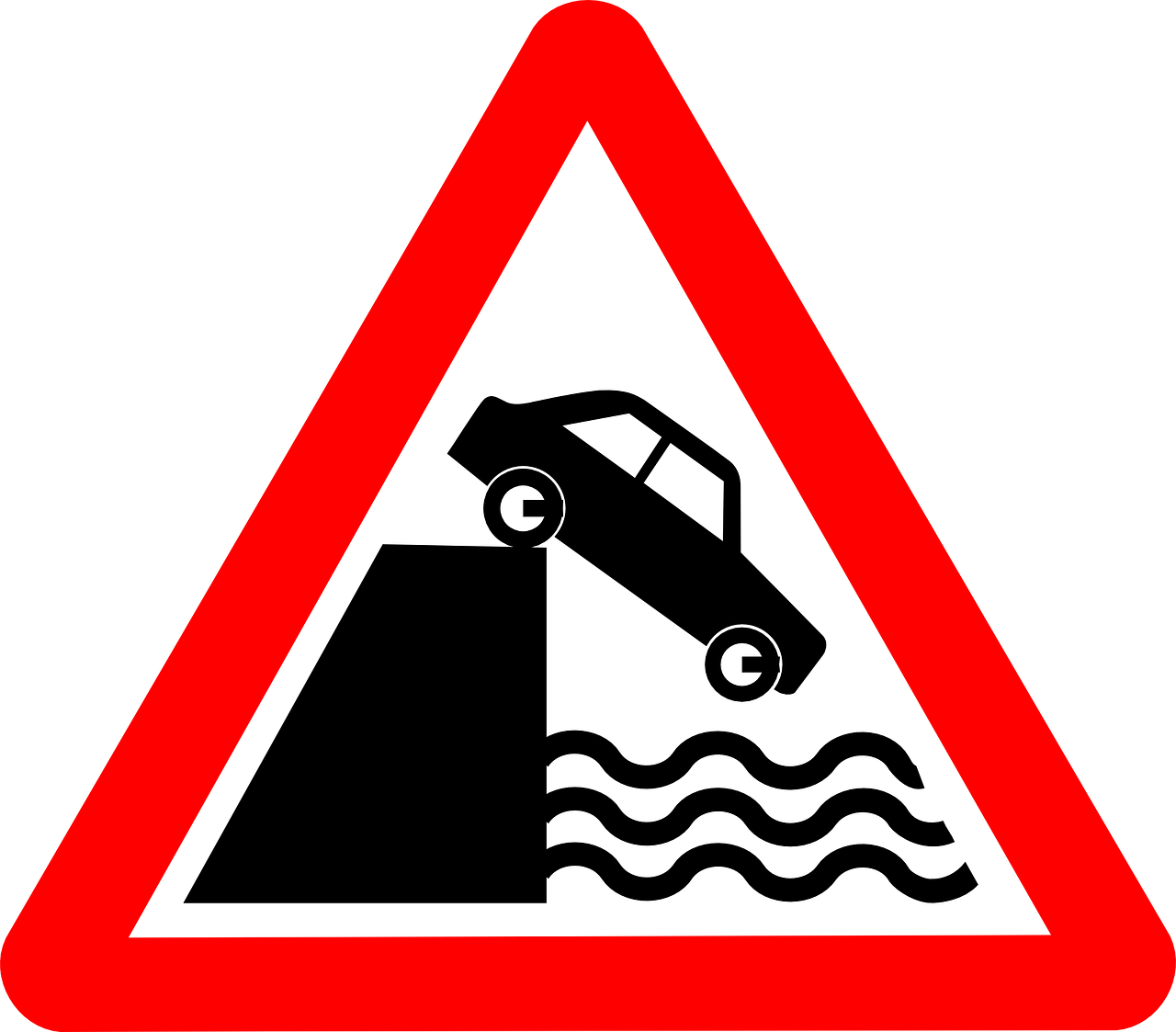 Why Do People Fall Away?
Contagious Speculation
Hymenaeus, Alexander,
& Philetus
Additional
Rules
Those in “Later Times”
Fundamentally Misunderstood the Gospel
The Galatians
Hymenaeus, Alexander, Philetus
Those in “Later Times”
The Galatians
False Teaching
Greed
Judas
Selfish
Desire for
Power
Simon the Sorcerer
Laziness
Widows
Judas
Simon the Sorcerer
Widows
Money
False Teaching
Money
Money
2 Peter 2
Colossians 2:8
See to it that no one takes you captive by philosophy and empty deceit, according to human tradition, according to the elemental spirits of the world, and not according to Christ.
Luke 12:15
“Take care, and be on your guard against all covetousness, for one's life does not consist in the abundance of his possessions.”